Figure 3. Layer 3 contains adenosine-sensitive and -insensitive pyramidal neurons. (A) Left, example traces of the RMP ...
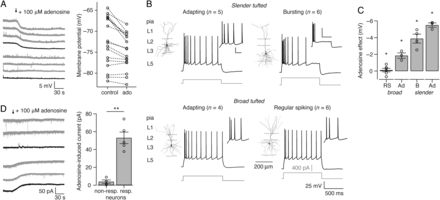 Cereb Cortex, Volume 25, Issue 3, March 2015, Pages 772–787, https://doi.org/10.1093/cercor/bht274
The content of this slide may be subject to copyright: please see the slide notes for details.
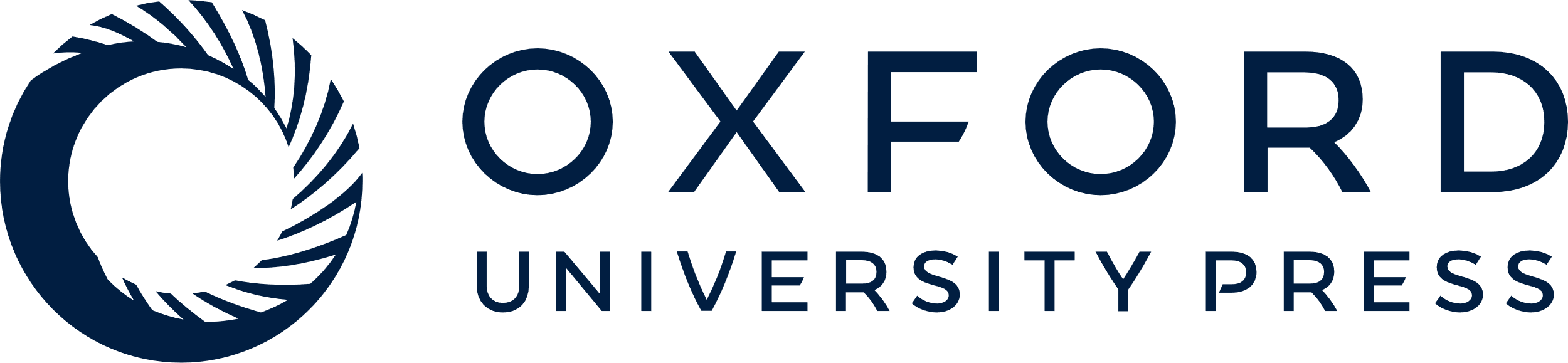 [Speaker Notes: Figure 3. Layer 3 contains adenosine-sensitive and -insensitive pyramidal neurons. (A) Left, example traces of the RMP during bath application of 100 μM adenosine (start at arrow). Average response is shown in black (top, responding neurons; bottom, nonresponding neurons). Right, RMP during control and 100 μM adenosine (“ado”) conditions. (B) Morphological reconstruction of soma and dendrites and corresponding electrophysiological profile from L3 pyramidal cell subtypes. The electrophysiological response is shown when minimally 10 APs were elicited (corresponding current steps in gray). The inset shows a magnification of the first spikes (scale bar: 25 mV, 50 ms), except for bursting neurons. Here, the inset shows the typical response to medium current injections: a burst of 4–5 APs followed by silence (scale bar: 50 mV, 500 ms). (C) Adenosine-induced hyperpolarization of the RMP [RS, n = 6; broad tufted adapting (Ad), n = 3; B, bursting, n = 4; slender tufted Ad, n = 3]. (D) Left, example traces of the current across the cell membrane during bath application of 100 μM adenosine (start at arrow) when the neurons were voltage clamped at −50 mV. Average response is shown in black (top, nonresponding neurons; bottom, responding neurons). Right, adenosine-induced current in nonresponding (“nonresp.”, n = 4) and responding neurons (“resp.”, n = 5). *P < 0.05, **P < 0.01.


Unless provided in the caption above, the following copyright applies to the content of this slide: © The Author 2013. Published by Oxford University Press.This is an Open Access article distributed under the terms of the Creative Commons Attribution Non-Commercial License (http://creativecommons.org/licenses/by-nc/4.0/), which permits non-commercial re-use, distribution, and reproduction in any medium, provided the original work is properly cited. For commercial re-use, please contact journals.permissions@oup.com]
Figure 1. Adenosine hyperpolarizes the membrane potential of L5 pyramidal cells through the adenosine A1 ...
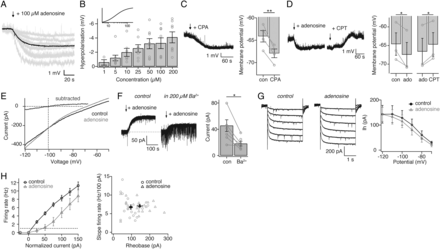 Cereb Cortex, Volume 25, Issue 3, March 2015, Pages 772–787, https://doi.org/10.1093/cercor/bht274
The content of this slide may be subject to copyright: please see the slide notes for details.
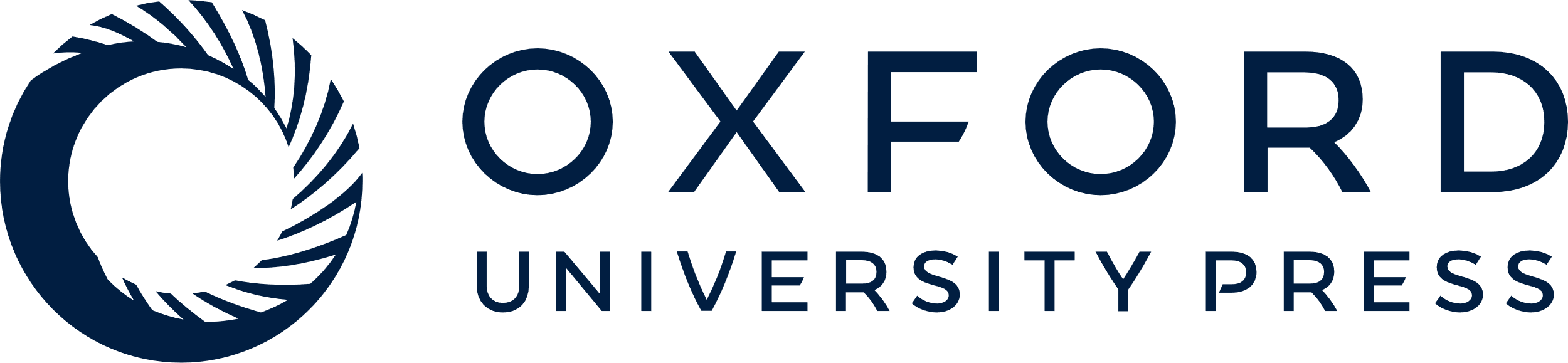 [Speaker Notes: Figure 1. Adenosine hyperpolarizes the membrane potential of L5 pyramidal cells through the adenosine A1 receptor. (A) Example traces of the RMP during bath application of 100 μM adenosine (start at arrow). Average response is shown in black (n = 34). (B) Example dose–response plot (inset) and average responses for adenosine concentrations from 1 to 200 μM (n = 6). (C) Example trace (left) and average response (right, n = 4) of the RMP during application of 1 μM adenosine A1 receptor agonist CPA. (D) Example trace (left) and average response (right, n = 3) of the RMP during application of 100 μM adenosine, followed by coapplication of 1 μM the A1R antagonist CPT. (E) Example IV plot during the absence (control) and presence of adenosine. Adenosine induced an outward current with a reversal potential of −99.8 mV. (F) Example trace (left) and average responses (right, n = 6) from L5 pyramidal neurons held at −60 mV in whole-cell voltage-clamp configuration during application of 100 μM adenosine, in the absence (left, control) or presence of 200 μM Ba2+. (G) Example traces and average responses (right, n = 6) from L5 pyramidal neurons held at varying hyperpolarizing holding potentials (−60 to −120 mV) to measure the Ih current before (left) and during (middle) application of 100 μM adenosine. Note that experiments were performed in the presence of 200 μM Barium. (H) Left, firing rate as a function of injected current before (circles) and after (triangles) adenosine application. Note that the current is normalized to the rheobase current of the control condition. Right, slope of the firing rate as a function of current plotted against rheobase. Rheobase current was calculated from 10 pA current steps. Averages for the control (circles) and adenosine (triangles) condition are shown with error bars. *P < 0.05, **P < 0.01.


Unless provided in the caption above, the following copyright applies to the content of this slide: © The Author 2013. Published by Oxford University Press.This is an Open Access article distributed under the terms of the Creative Commons Attribution Non-Commercial License (http://creativecommons.org/licenses/by-nc/4.0/), which permits non-commercial re-use, distribution, and reproduction in any medium, provided the original work is properly cited. For commercial re-use, please contact journals.permissions@oup.com]
Figure 5. Layer 6 pyramidal neurons are sensitive for adenosine. (A) Example traces of the RMP during bath application ...
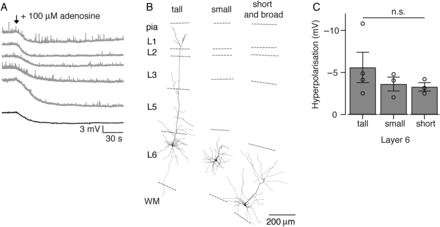 Cereb Cortex, Volume 25, Issue 3, March 2015, Pages 772–787, https://doi.org/10.1093/cercor/bht274
The content of this slide may be subject to copyright: please see the slide notes for details.
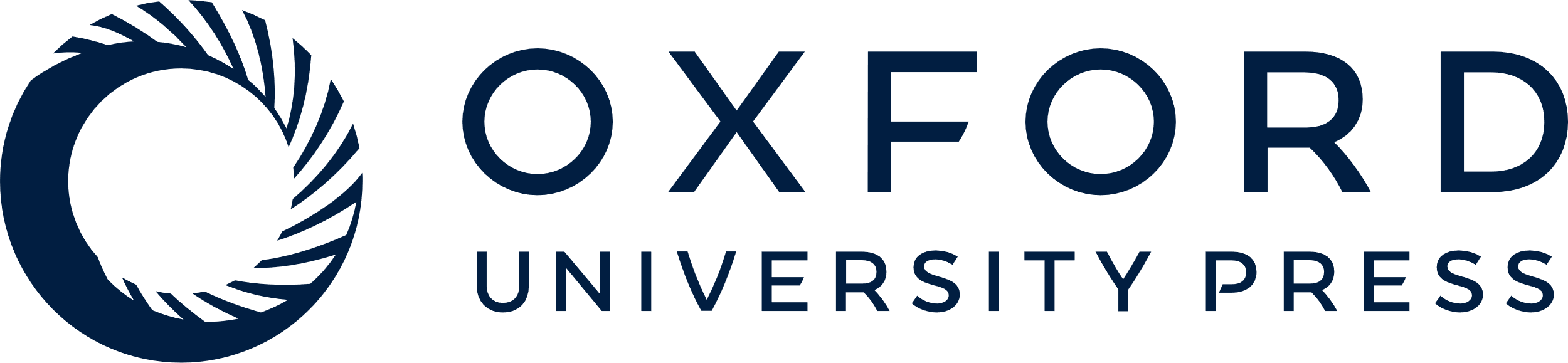 [Speaker Notes: Figure 5. Layer 6 pyramidal neurons are sensitive for adenosine. (A) Example traces of the RMP during bath application of 100 μM adenosine (start at arrow). Average response is shown in black (bottom, n = 13). (B) Morphological reconstruction of soma and dendrites from L6 pyramidal cells with apical dendrites reaching layer 1 (“tall”), or staying in layer 5–6 (“small” and “short and broad”). Small L6 neurons possessed more confined dendrites compared with “short and broad” L6 neurons. Note, however, the large morphological variability of L6 neurons. (C) Adenosine-induced hyperpolarization of the RMP for the different L6 morphological subtypes (tall, n = 4; small, n = 3, short and broad, n = 3; P = 0.46).


Unless provided in the caption above, the following copyright applies to the content of this slide: © The Author 2013. Published by Oxford University Press.This is an Open Access article distributed under the terms of the Creative Commons Attribution Non-Commercial License (http://creativecommons.org/licenses/by-nc/4.0/), which permits non-commercial re-use, distribution, and reproduction in any medium, provided the original work is properly cited. For commercial re-use, please contact journals.permissions@oup.com]
Figure 2. Adenosine does not modulate L2 pyramidal neurons. (A) Left, DIC image at low magnification where pia, ...
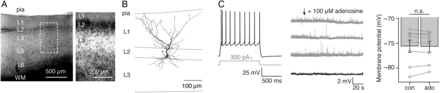 Cereb Cortex, Volume 25, Issue 3, March 2015, Pages 772–787, https://doi.org/10.1093/cercor/bht274
The content of this slide may be subject to copyright: please see the slide notes for details.
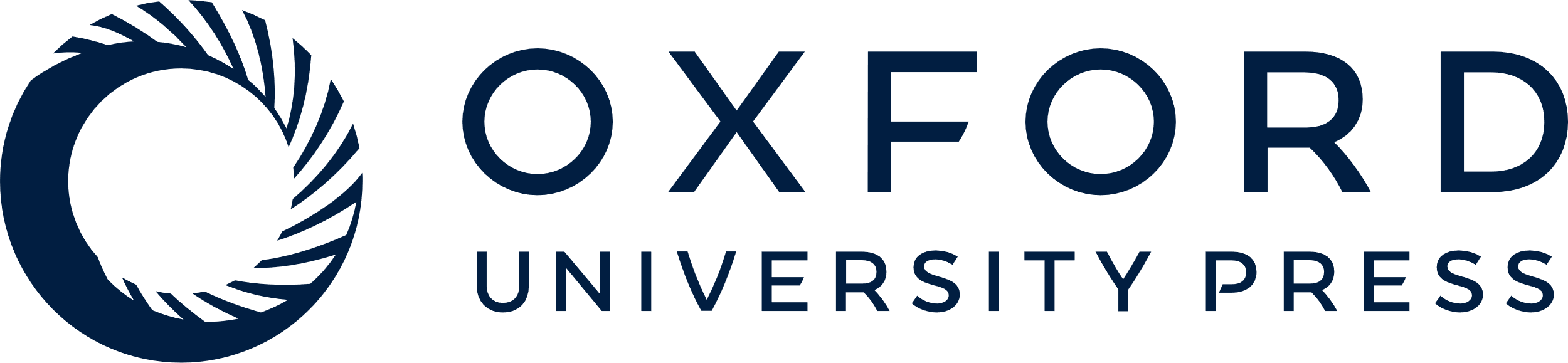 [Speaker Notes: Figure 2. Adenosine does not modulate L2 pyramidal neurons. (A) Left, DIC image at low magnification where pia, successive layers (L), and white matter (WM) are indicated. Note the patch pipette in left layer 2. Right, DIC image from another brain slice at higher magnification (comparable with the boxed region at the left), where layers can be particularly well recognized. (B) Morphological reconstruction of soma and dendrites from a L2 pyramidal neuron. Note the large field span of apical dendrites compared with basal dendrites. Right, electrophysiological profile: The response is shown when minimally 10 APs were elicited with the corresponding current step in gray. (C) Left, example traces of the RMP during bath application of 100 μM adenosine (start at arrow). Average response is shown in black (n = 8). Right, average RMP during control (“con”) and adenosine (“ado”) conditions (n = 8, P = 0.73).


Unless provided in the caption above, the following copyright applies to the content of this slide: © The Author 2013. Published by Oxford University Press.This is an Open Access article distributed under the terms of the Creative Commons Attribution Non-Commercial License (http://creativecommons.org/licenses/by-nc/4.0/), which permits non-commercial re-use, distribution, and reproduction in any medium, provided the original work is properly cited. For commercial re-use, please contact journals.permissions@oup.com]
Figure 4. Response size depends on the subtype of layer 5 (L5) pyramidal cells. (A) Morphological reconstruction of ...
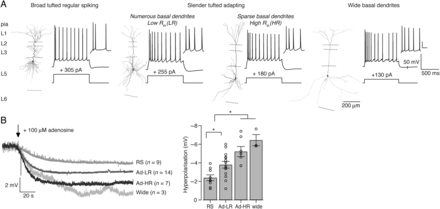 Cereb Cortex, Volume 25, Issue 3, March 2015, Pages 772–787, https://doi.org/10.1093/cercor/bht274
The content of this slide may be subject to copyright: please see the slide notes for details.
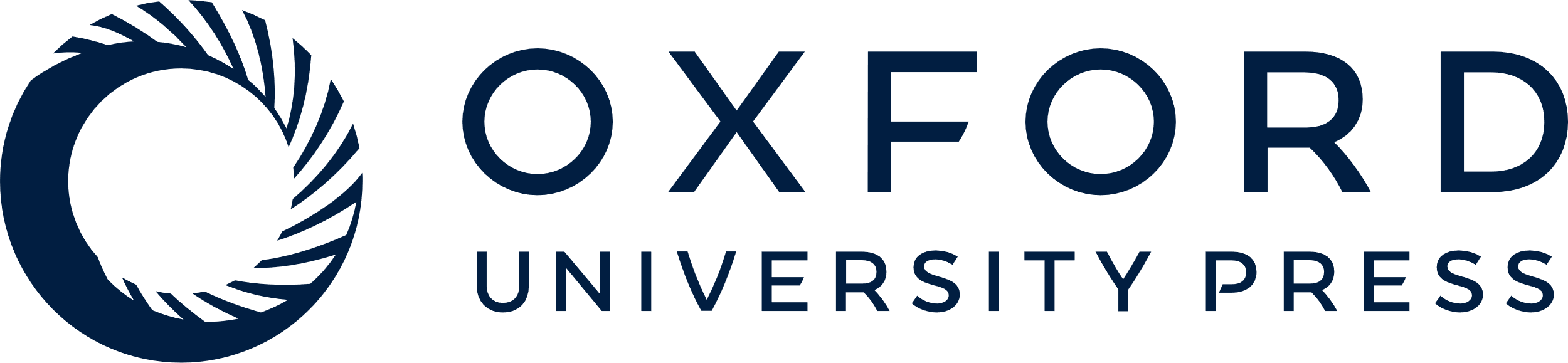 [Speaker Notes: Figure 4. Response size depends on the subtype of layer 5 (L5) pyramidal cells. (A) Morphological reconstruction of soma and dendrites and corresponding electrophysiological profile from L5 pyramidal subtypes. Note that “wide” L5 neurons (right) were rare (∼6% of total L5 neurons). The electrophysiological response is shown when minimally 10 APs were elicited with corresponding current steps below. The inset shows a magnification of the first 3–4 spikes (scale bar: 25 mV, 50 ms). (B) Left, average traces of the RMP during bath application of 100 μM adenosine (start at arrow) for the 4 L5 pyramidal subtypes. Right, adenosine-induced hyperpolarization of the RMP (RS, n = 9; Ad-LR, n = 14; Ad-HR, n = 7, wide, n = 3). *P < 0.05.


Unless provided in the caption above, the following copyright applies to the content of this slide: © The Author 2013. Published by Oxford University Press.This is an Open Access article distributed under the terms of the Creative Commons Attribution Non-Commercial License (http://creativecommons.org/licenses/by-nc/4.0/), which permits non-commercial re-use, distribution, and reproduction in any medium, provided the original work is properly cited. For commercial re-use, please contact journals.permissions@oup.com]
Figure 8. Interneurons are insensitive to adenosine. (A) Top, morphological reconstruction of the dendrites of ...
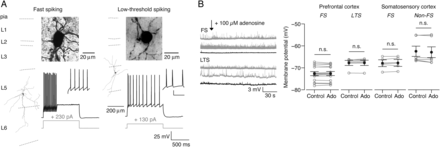 Cereb Cortex, Volume 25, Issue 3, March 2015, Pages 772–787, https://doi.org/10.1093/cercor/bht274
The content of this slide may be subject to copyright: please see the slide notes for details.
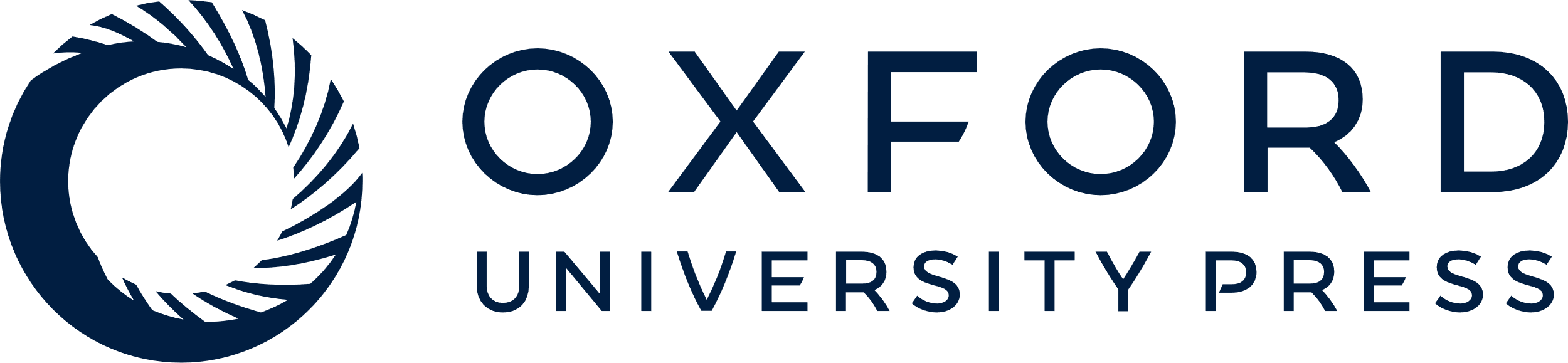 [Speaker Notes: Figure 8. Interneurons are insensitive to adenosine. (A) Top, morphological reconstruction of the dendrites of interneurons with FS (left) or LTS (right) characteristics. Cortical layers are indicated. Note the nonpyramidal shape of the cell bodies. Bottom, corresponding electrophysiological profile shows the response when minimally 10 APs were elicited with corresponding current steps in gray. The inset shows a magnification of the first spikes (scale bar: 25 mV, 50 ms). (B) Example traces of the RMP of FS interneurons (top) and LTS interneurons (bottom) in medial prefrontal cortex (mPFC) during bath application of 100 μM adenosine (start at arrow). Average responses are shown in black (FS, n = 18; LTS, n = 5). Right, average RMP during control and adenosine (ado) conditions for FS interneurons and LTS interneurons in the prefrontal cortex, and FS and non-FS interneurons in the somatosensory cortex. Note that some non-FS interneurons were recorded with depolarizing current injections to increase the driving force for potassium. The change in membrane potential was not significant (FS in mPFC, n = 14, P = 0.43; LTS in mPFC, n = 5, P = 0.71; FS in somatosensory cortex, n = 4, P = 0.65; non-FS in somatosensory cortex, n = 6, P = 0.27).


Unless provided in the caption above, the following copyright applies to the content of this slide: © The Author 2013. Published by Oxford University Press.This is an Open Access article distributed under the terms of the Creative Commons Attribution Non-Commercial License (http://creativecommons.org/licenses/by-nc/4.0/), which permits non-commercial re-use, distribution, and reproduction in any medium, provided the original work is properly cited. For commercial re-use, please contact journals.permissions@oup.com]
Figure 9. Correlation between cellular properties and adenosine sensitivity. (A–F) Size of adenosine-induced ...
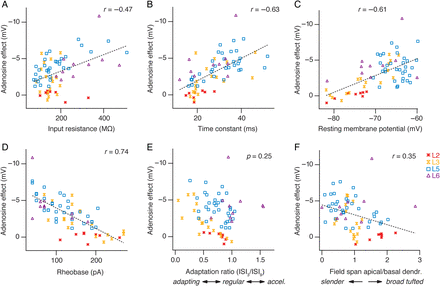 Cereb Cortex, Volume 25, Issue 3, March 2015, Pages 772–787, https://doi.org/10.1093/cercor/bht274
The content of this slide may be subject to copyright: please see the slide notes for details.
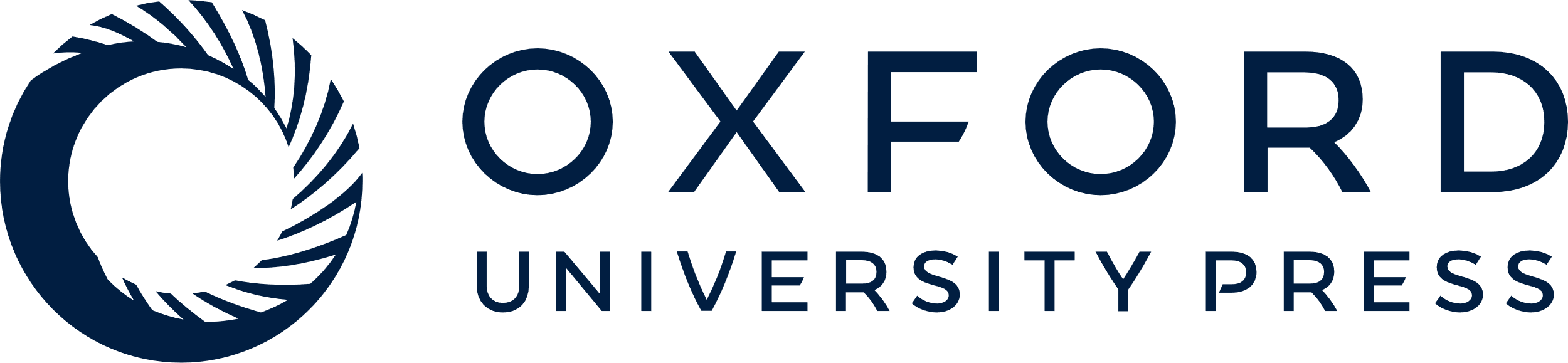 [Speaker Notes: Figure 9. Correlation between cellular properties and adenosine sensitivity. (A–F) Size of adenosine-induced hyperpolarization as a function of cellular input resistance (A), membrane time constant (B), RMP (C), rheobase current (D), spike-time adaptation (E, ISI 3 divided by ISI-9. Accel., accelerating), and cell morphology (F, the ratio of the spanning width of apical/basal dendrites is taken as a measure for the slenderness or broadness of apical tufts). Linear fits are shown as black dashed line. Pyramidal neurons from layer 2 (red asterisks), layer 3 (yellow hourglass), layer 5 (blue squares), and layer 6 (purple triangles) were grouped for correlation analysis (n = 68, P < 0.01, unless otherwise indicated).


Unless provided in the caption above, the following copyright applies to the content of this slide: © The Author 2013. Published by Oxford University Press.This is an Open Access article distributed under the terms of the Creative Commons Attribution Non-Commercial License (http://creativecommons.org/licenses/by-nc/4.0/), which permits non-commercial re-use, distribution, and reproduction in any medium, provided the original work is properly cited. For commercial re-use, please contact journals.permissions@oup.com]
Figure 6. Summary. Average adenosine-induced hyperpolarization for pyramidal neurons in layers (L)2–6. Results from ...
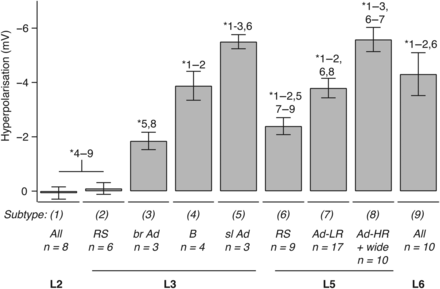 Cereb Cortex, Volume 25, Issue 3, March 2015, Pages 772–787, https://doi.org/10.1093/cercor/bht274
The content of this slide may be subject to copyright: please see the slide notes for details.
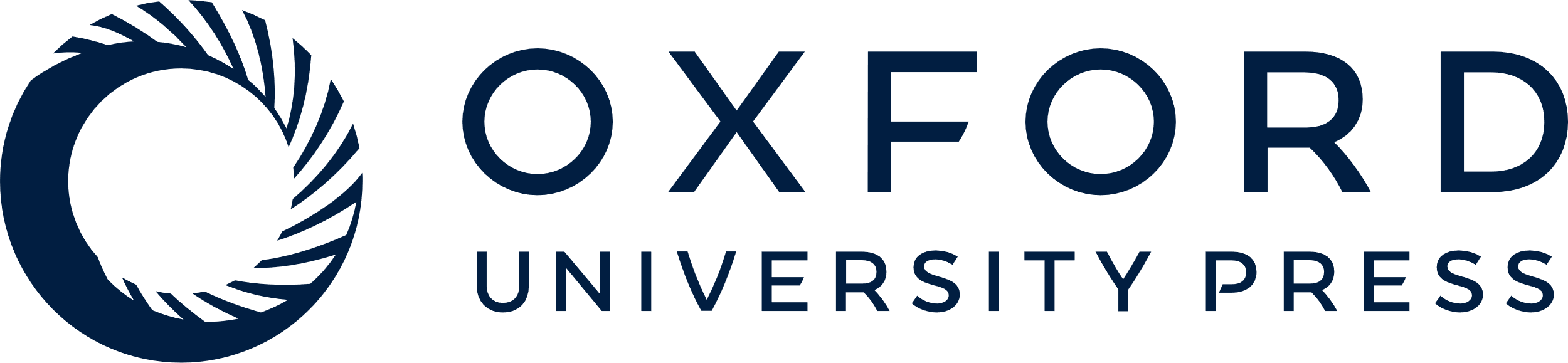 [Speaker Notes: Figure 6. Summary. Average adenosine-induced hyperpolarization for pyramidal neurons in layers (L)2–6. Results from pair-wise comparisons in post hoc tests are shown using the subtype number as indicated within brackets at the x-axis. For example, L6 pyramidal neurons differed significantly with L2, RS L3, and RS L5 pyramidal neurons (subtypes 1, 2, and 6, respectively). *P < 0.05.


Unless provided in the caption above, the following copyright applies to the content of this slide: © The Author 2013. Published by Oxford University Press.This is an Open Access article distributed under the terms of the Creative Commons Attribution Non-Commercial License (http://creativecommons.org/licenses/by-nc/4.0/), which permits non-commercial re-use, distribution, and reproduction in any medium, provided the original work is properly cited. For commercial re-use, please contact journals.permissions@oup.com]
Figure 7. Heterogeneity of adenosine sensitivity is also apparent in rat somatosensory cortex. Heterogeneity of ...
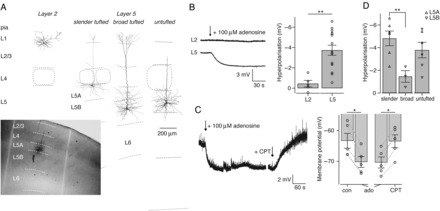 Cereb Cortex, Volume 25, Issue 3, March 2015, Pages 772–787, https://doi.org/10.1093/cercor/bht274
The content of this slide may be subject to copyright: please see the slide notes for details.
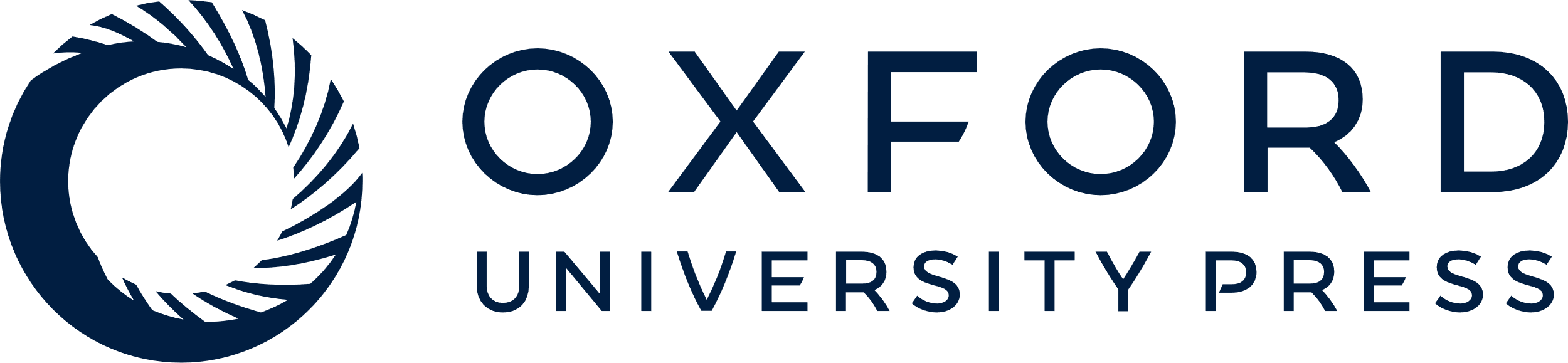 [Speaker Notes: Figure 7. Heterogeneity of adenosine sensitivity is also apparent in rat somatosensory cortex. Heterogeneity of adenosine sensitivity is also apparent in rat somatosensory cortex. (A) Morphological reconstruction of the soma and dendrites from pyramidal neurons in layers 2 and 5 of the somatosensory cortex. Inset at left bottom shows an example staining with layer borders indicated as dotted lines. (B) Left, average response of the RMP of excitatory neurons in layers 2 and 5 during bath application of 100 μM adenosine (start at arrow). Right, average adenosine-induced hyperpolarization of layer 2 pyramidal neurons (n = 5) and layer 5 pyramidal neurons (n = 15). (C) Example trace of the RMP during application of 100 μM adenosine, followed by coapplication of 5 μM A1R antagonist CPT. Right, average responses during control (con) and 100 μM adenosine (ado) conditions, and during coapplication of 1–5 μM CPT (n = 5). (D) Adenosine-induced hyperpolarization of the RMP for layer 5 pyramidal neuron subtypes (slender tufted, n = 6; broad tufted, n = 3; untufted, n = 6). Sublaminar location of neurons is indicated for layer 5A (upward triangles) or 5B (downward filled triangles). *P < 0.05, **P < 0.01.


Unless provided in the caption above, the following copyright applies to the content of this slide: © The Author 2013. Published by Oxford University Press.This is an Open Access article distributed under the terms of the Creative Commons Attribution Non-Commercial License (http://creativecommons.org/licenses/by-nc/4.0/), which permits non-commercial re-use, distribution, and reproduction in any medium, provided the original work is properly cited. For commercial re-use, please contact journals.permissions@oup.com]
Figure 10. Adenosine decreases cell excitability of pyramidal neurons in a layer- and subtype-specific way, while ...
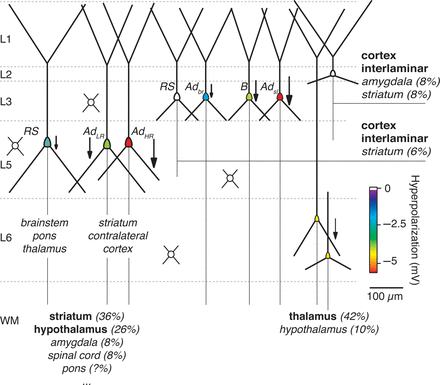 Cereb Cortex, Volume 25, Issue 3, March 2015, Pages 772–787, https://doi.org/10.1093/cercor/bht274
The content of this slide may be subject to copyright: please see the slide notes for details.
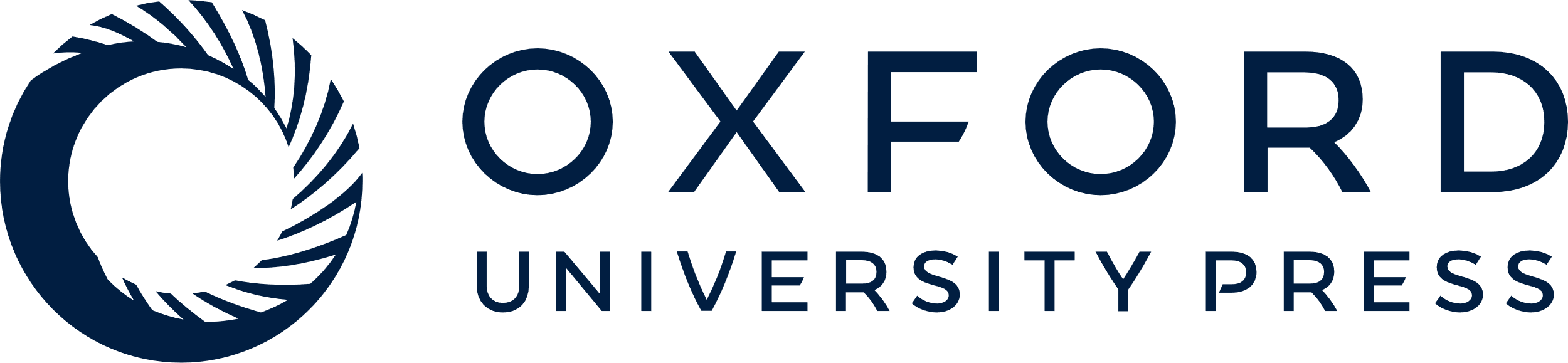 [Speaker Notes: Figure 10. Adenosine decreases cell excitability of pyramidal neurons in a layer- and subtype-specific way, while leaving interneuron excitability unaffected. Schematic summary of the effects of adenosine on pyramidal and interneurons in layer (L) 2–6 of the prefrontal cortex microcircuit. Arrows and color indicate the size of the adenosine-induced decrease in cell excitability of L2–6 pyramidal neurons (filled neurons). Interneurons (round somata) and pyramidal neurons with white somas are not affected by adenosine. Percentages for main subcortical projection areas are from Gabbott et al. (2005), and projection areas for RS and Ad subtypes in layer 5 are adapted from Dembrow et al. (2010) and Gee et al. (2012). Dendrites are depicted with thick lines, axons with thin lines. WM, white matter.


Unless provided in the caption above, the following copyright applies to the content of this slide: © The Author 2013. Published by Oxford University Press.This is an Open Access article distributed under the terms of the Creative Commons Attribution Non-Commercial License (http://creativecommons.org/licenses/by-nc/4.0/), which permits non-commercial re-use, distribution, and reproduction in any medium, provided the original work is properly cited. For commercial re-use, please contact journals.permissions@oup.com]